Motivácia občanov ku triedeniu komunálneho odpadu na Slovensku
Autori: 
Michal Stričík & Monika Bačová & Monika Čonková
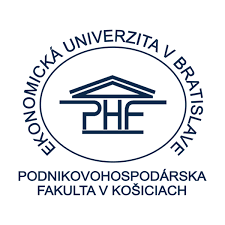 Príspevok je čiastočným výstupom projektu VEGA č. 1/0582/2017 
"Modelovanie ekonomickej efektívnosti materiálovo energetického zhodnocovania komunálnych odpadov" 
riešenom na Podnikovohospodárskej fakulte Ekonomickej univerzity v Bratislave so sídlom v Košiciach.
Požadovaný stav hierarchie odpadového hospodárstva
Predchádzanie vzniku odpadu
Príprava a opätovné použitie
Predchádzanie vzniku odpadu
Recyklácia
Príprava a opätovné použitie
Iné zhodnotenie
(energetické zhodnocovania)
Recyklácia
Zneškodňovanie
(skládkovanie)
Iné zhodnotenie
(energetické zhodnocovania)
Hierarchia odpadového hospodárstva v súčasnosti
Zneškodňovanie
(skládkovanie)
Produkcia komunálneho odpadu v EÚ v tisícoch ton
Produkcia komunálneho odpadu v EÚ v kg na obyvateľa
Nakladanie s komunálnym odpadom v EÚ v roku 2017
Porovnanie nakladania s komunálnym odpadom: najlepšie a najhoršie krajiny EÚ a krajiny V4
Cieľom príspevku:
zhodnotiť postoje a vnímanie otázok životného prostredia a komunálneho odpadu občanmi so zameraním sa na faktory motivácie a angažovania sa v oblasti triedenia a nakladania s komunálnym odpadom.
Návrh opatrení, ktoré by prispeli k postupnému znižovaniu tvorby komunálneho odpadu a intenzifikovali úroveň jeho triedenia, ako aj materiálového zhodnocovania.
Čas realizácie dotazníkového prieskumu: maj-november 2018
Celkový počet respondentov:  479
Štruktúra respondentov podľa bydliska:
 264 bývalo v obciach a 215 v mestách.
 Štruktúra respondentov podľa pohlavia: 
 165 mužov a 314 žien.
Otázky z oblasti triedenia KO odpadu boli zamerané na osobné názory, postoje a správanie sa ako aj všeobecnú časť s údajmi o respondentoch a bydlisku slúžiacich pre kategorizáciu odpovedí.
Vyhodnotenie dotazníkového prieskumu sa zameriava na hodnotenie odpovedí v štruktúre:
zaujímate sa o súčasný stav a budúcnosť životného prostredia,
hodnotenie kvality životného prostredia v meste/obci,
aktivity občanov k  minimalizácii množstva vyprodukovaného KO,
zistenie, či je v  meste /obci organizovaný triedený zber KO,
identifikácia druhu poplatku za KO a vnímanie jeho výšky občanmi,
zapojenie občanov do triedeného zberu komunálneho odpadu a identifikácia triedených zložiek KO,
zistenie motivácie občanov k triedeniu odpadu,
identifikácia faktorov motivácie občanov k zvýšeniu úrovne triedenia KO.
Najdôležitejšie zistenia dotazníkového prieskumu 1:
57 % respondentov sa zaujíma o súčasnosť a budúcnosť životného prostredia, pričom 2,1 % respondentov vyjadrilo svoj neaktívny prístup;
minimalizovať produkciu KO sa snaží 88,5 % respondentov;
triedený zber KO je  zavedený v 96,4 % obci. V 1,7 % obcí zavedený nie je a 1,9 % respondentov nevedelo zaujať stanovisko k danej otázke;
do triedeného zberu komunálneho odpadu sa vždy zapája 54,3 % respondentov a zriedka, prípadne nikdy 7,1 % respondentov;
76 % respondentov je motivovaných triediť komunálny odpad a 7,7 % nie je vôbec motivovaná;
Najdôležitejšie zistenia dotazníkového prieskumu 2:
najdôležitejšie faktory motivácie sú snaha o zlepšenie životného prostredia 51,6 %, peňažné prostriedky a zníženie poplatku za komunálny odpad 15,2 %, väčšia dostupnosť kontajnerov a častejší vývoz vytriedených zložiek komunálneho odpadu 14,2 %;
poplatok za komunálny odpad je primeraný podľa 61,6 % respondentov a podľa takmer 22 % respondentov by mohol byť aj vyšší na zabezpečenie problémov v nakladaní s komunálnym odpadom;
z pomedzi komodít sa respondenti najviac zapájajú do triedenia plastov (94 %), skla (91 %), papiera (88 %) a kovových odpadov (64 %).
Pre oblasť nakladania s KO v SR s cieľom dosiahnuť zlepšenie navrhujeme nasledovné opatrenia:
zaviesť triedený zber komunálneho odpadu vo všetkých obciach na Slovenku, prípadne zaviesť účinné systémy nakladania s KO,
na národnej úrovni navrhujeme prijať legislatívne opatrenia týkajúce sa novely zákona o odpadoch a predovšetkým zákona o miestnych daniach a poplatkoch aby umožňovali úpravu VZN prijímaných mestami a obcami v podobe, ktorá umožní platiť nižšie poplatky pre tých občanov ktorý triedia komunálny odpad, alebo ich inak finančne motivovať,
zavedenie systému zálohovania PET fliaš a plechoviek v SR,
podporovať vzdelávanie v oblasti nakladania s KO.
Ďakujem za pozornosť.
POPLATKY ZA ULOŽENIE ODPADOV NA SKLÁDKU ODPADOV do roku 2018 (€ . t-1)(Príloha č. 1 k zákonu č. 17/2004 Z. z.)
Položky a sadzby za uloženie zmesového komunálneho odpadu (20 03 01) a objemného odpadu (20 03 07) na skládku odpadov €/t
Výška poplatkov za uloženie iných druhov komunálneho odpadu